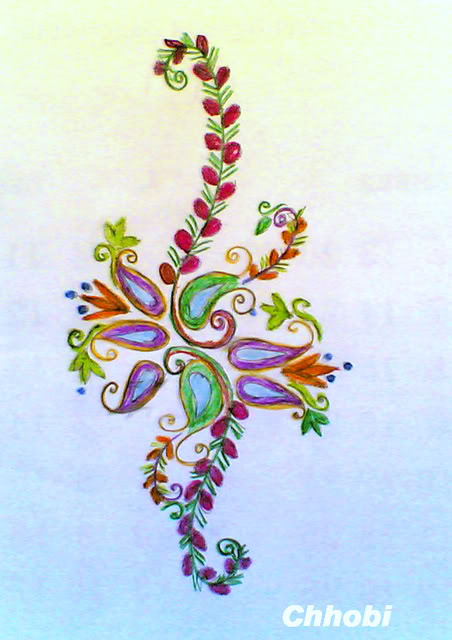 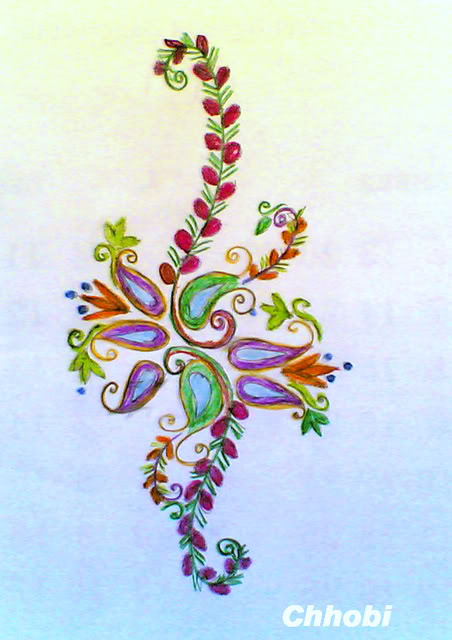 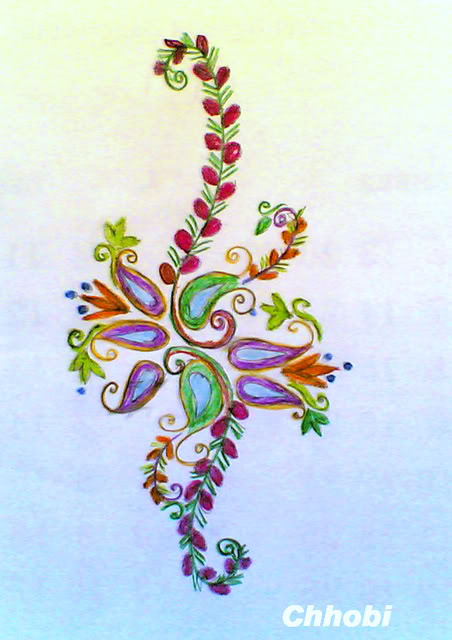 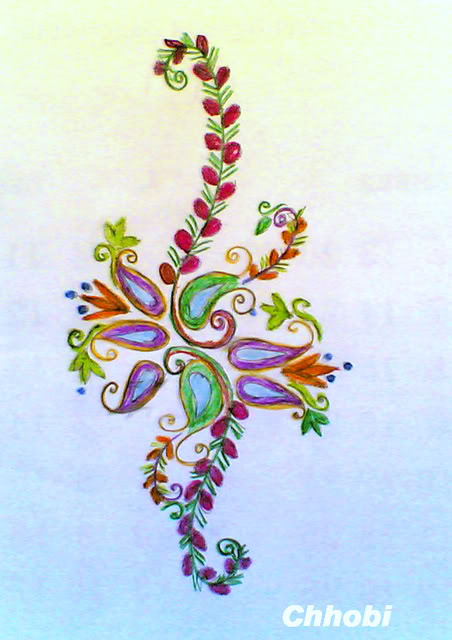 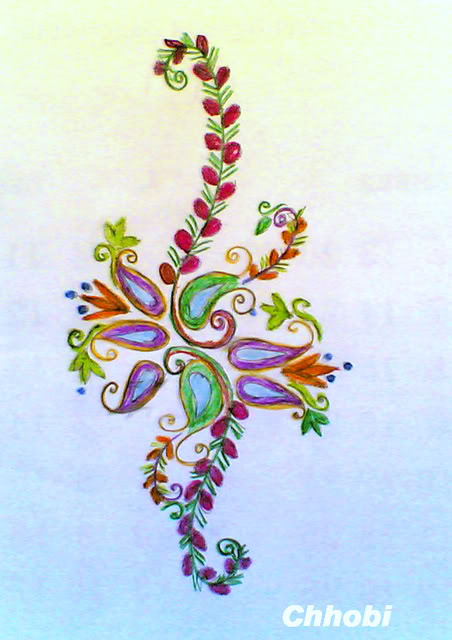 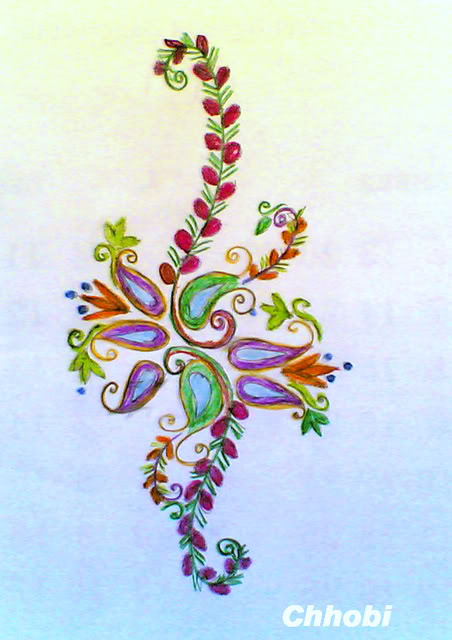 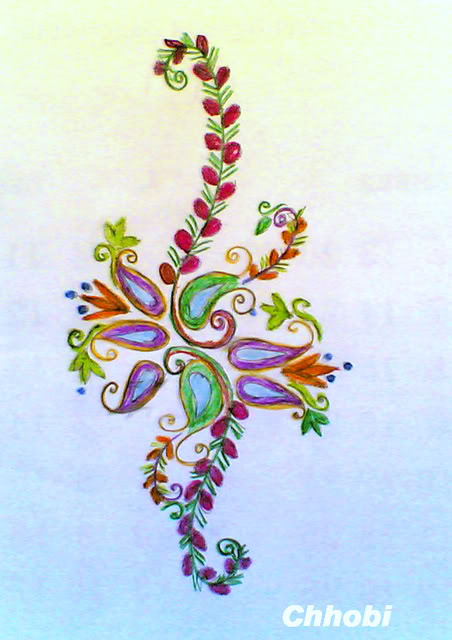 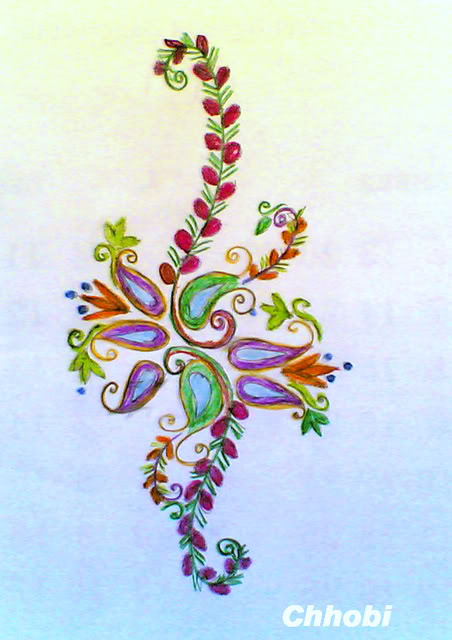 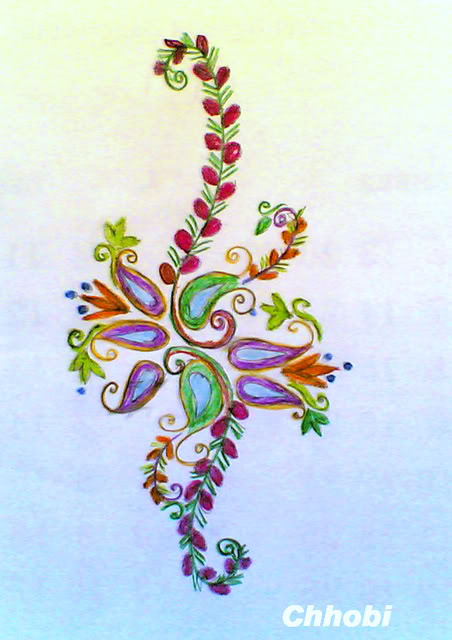 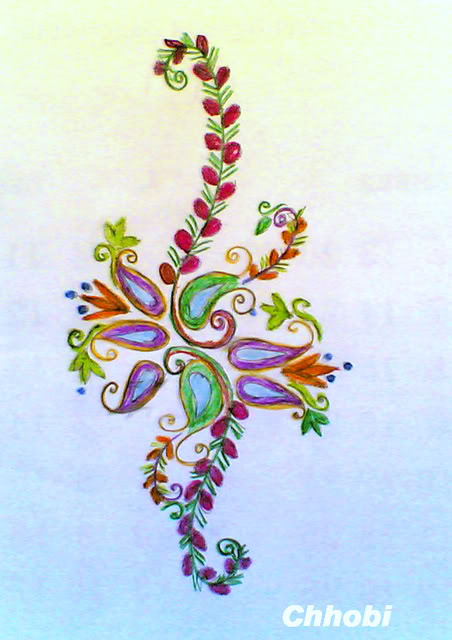 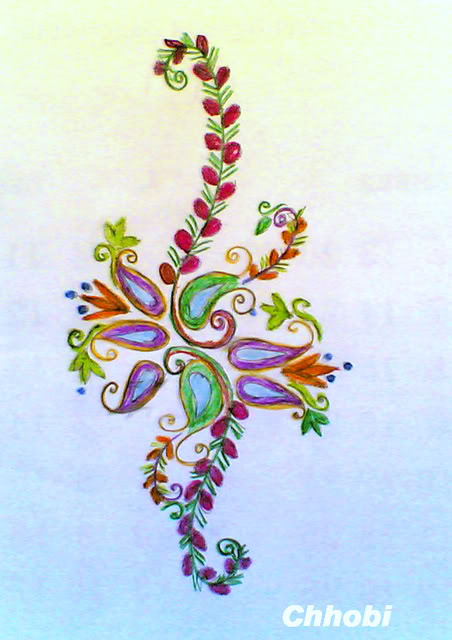 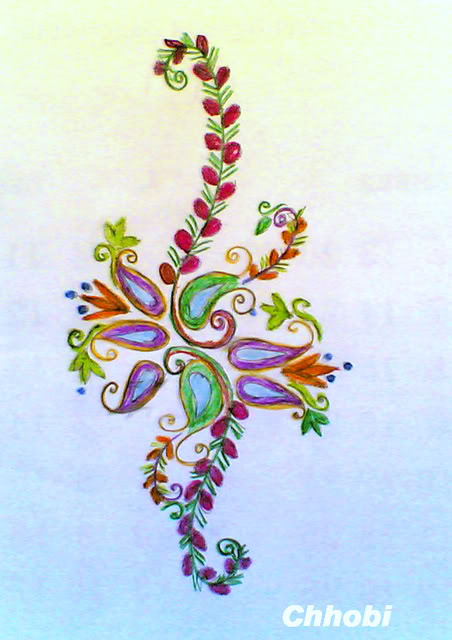 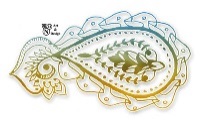 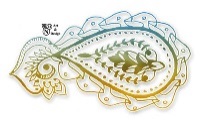 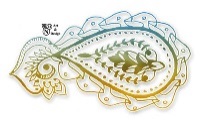 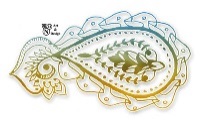 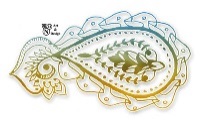 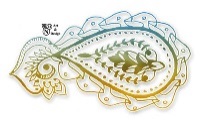 আজকের ক্লাসে সবাইকে স্বাগতম
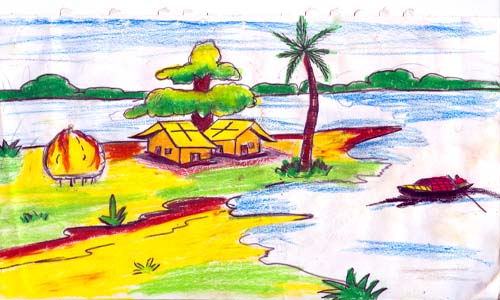 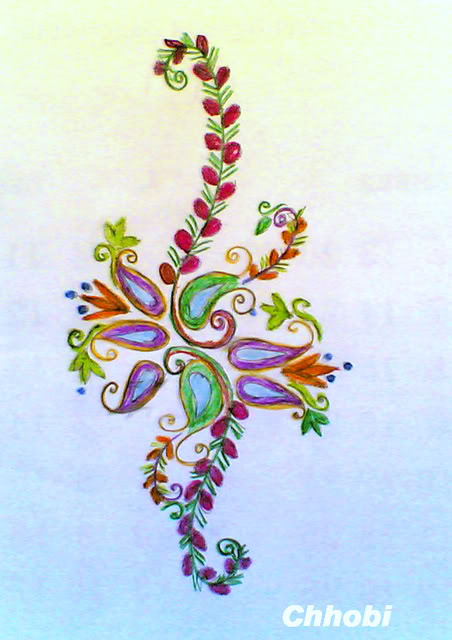 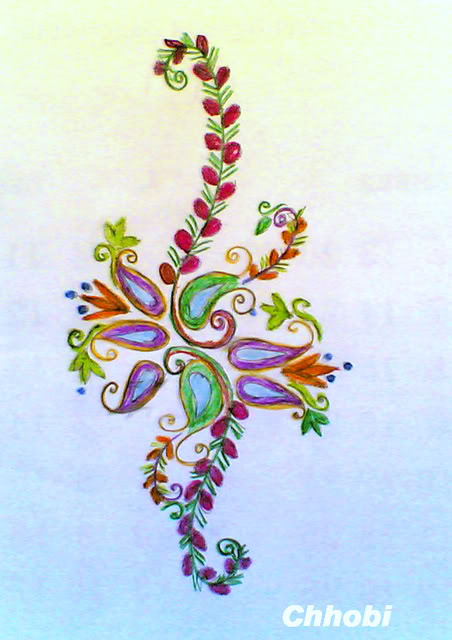 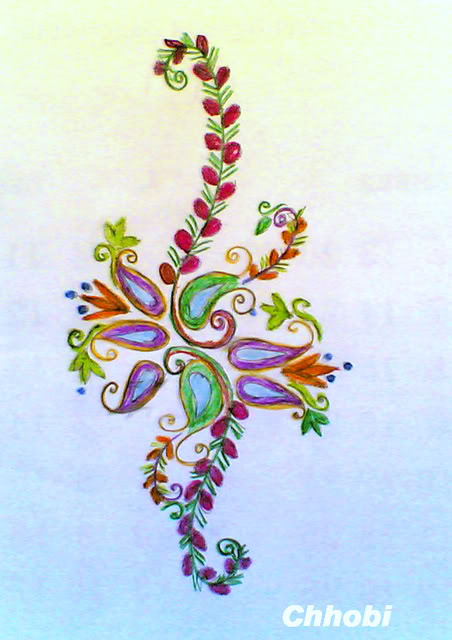 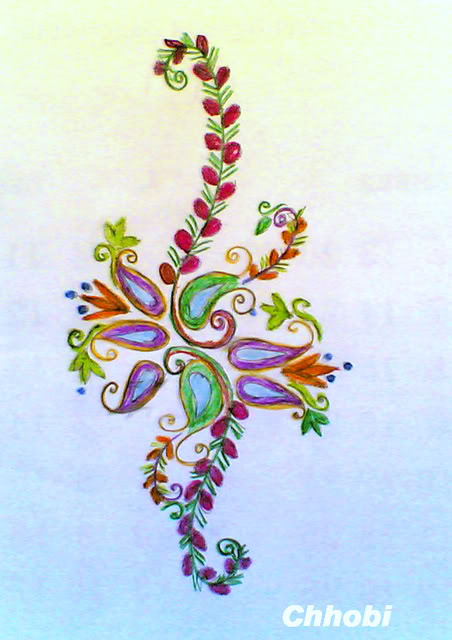 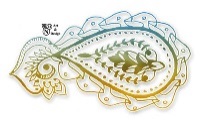 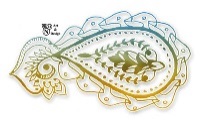 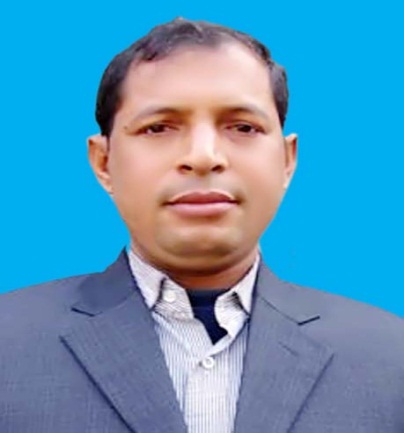 শ্রেণি
৬ষ্ঠ
মুহাম্মদ আককাচুজ্জামান
বাংলাদেশ ও বিশ্বপরিচয়
বিষয়
সহকারী শিক্ষক
রাজধরপুর মাধ্যমিক বিদ্যালয়
বালিয়াকান্দি, রাজবাড়ী।
মোবাইলঃ 01731944124
অধ্যায়
২য়
সময়
৫০ মিনিট
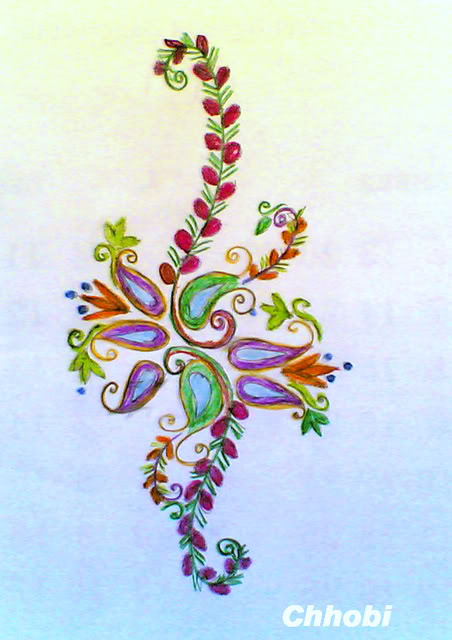 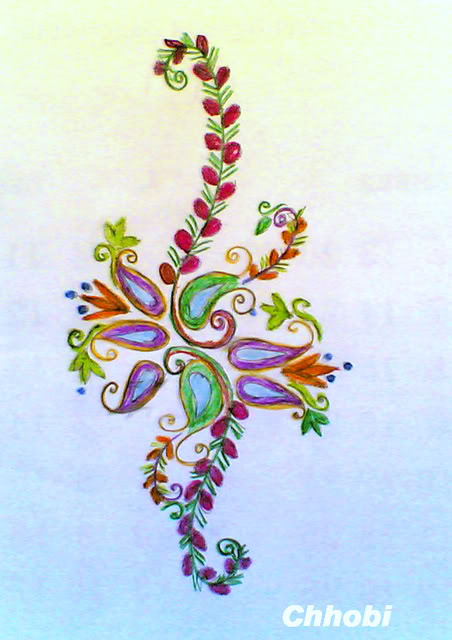 বাংলাদেশের পরিচয়
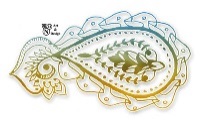 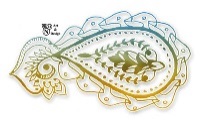 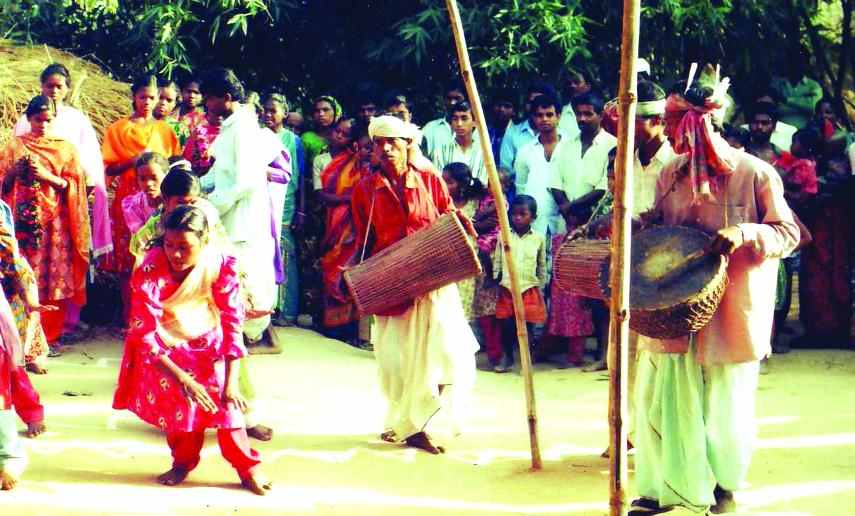 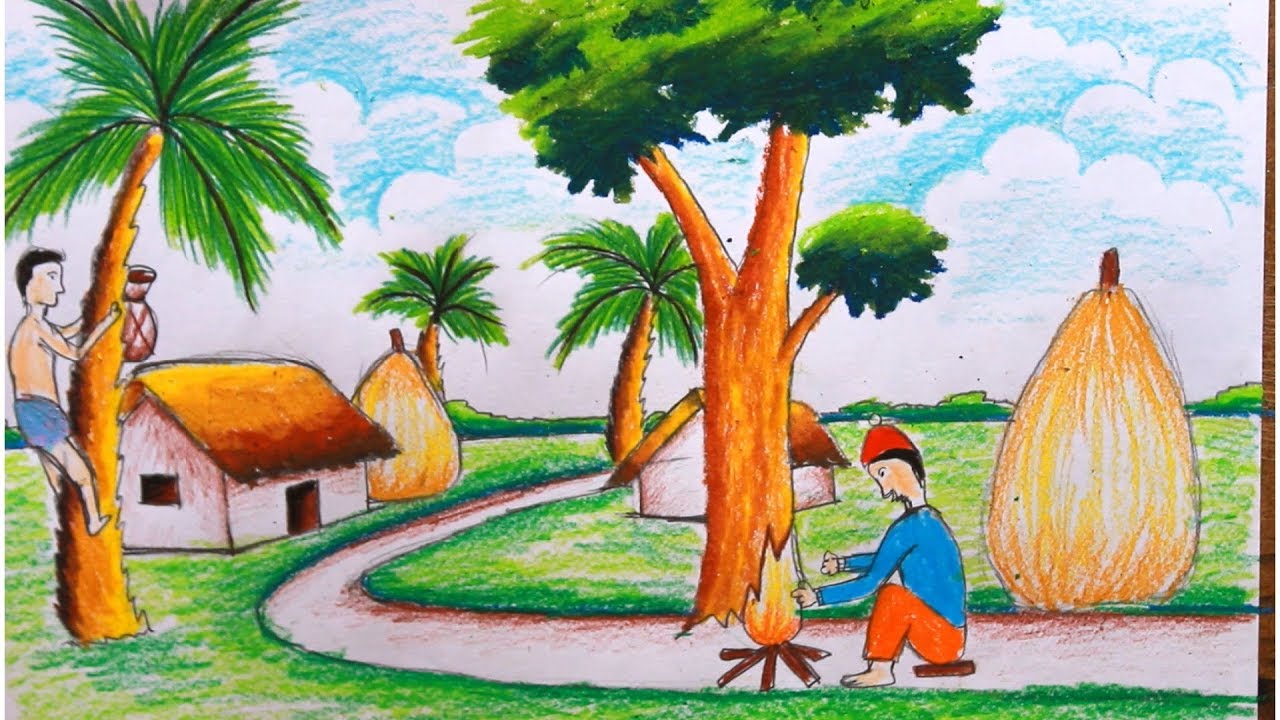 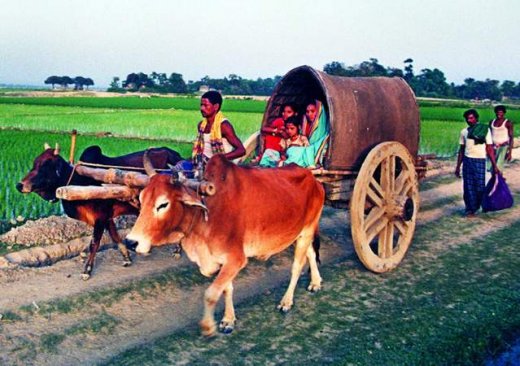 চিত্রগুলো পর্যায়ক্রমে দেখো এবং চিন্তা করে বলো
 চিত্রের মাধ্যমে বাংলাদেশের কী তুলে ধরা হয়েছে?
[Speaker Notes: ছবিগুলো দেখিয়ে প্রশ্নোত্তরের মাধ্যমে পাঠশিরোনাম ঘোষণা করবে ।]
আজকের পাঠের বিষয়
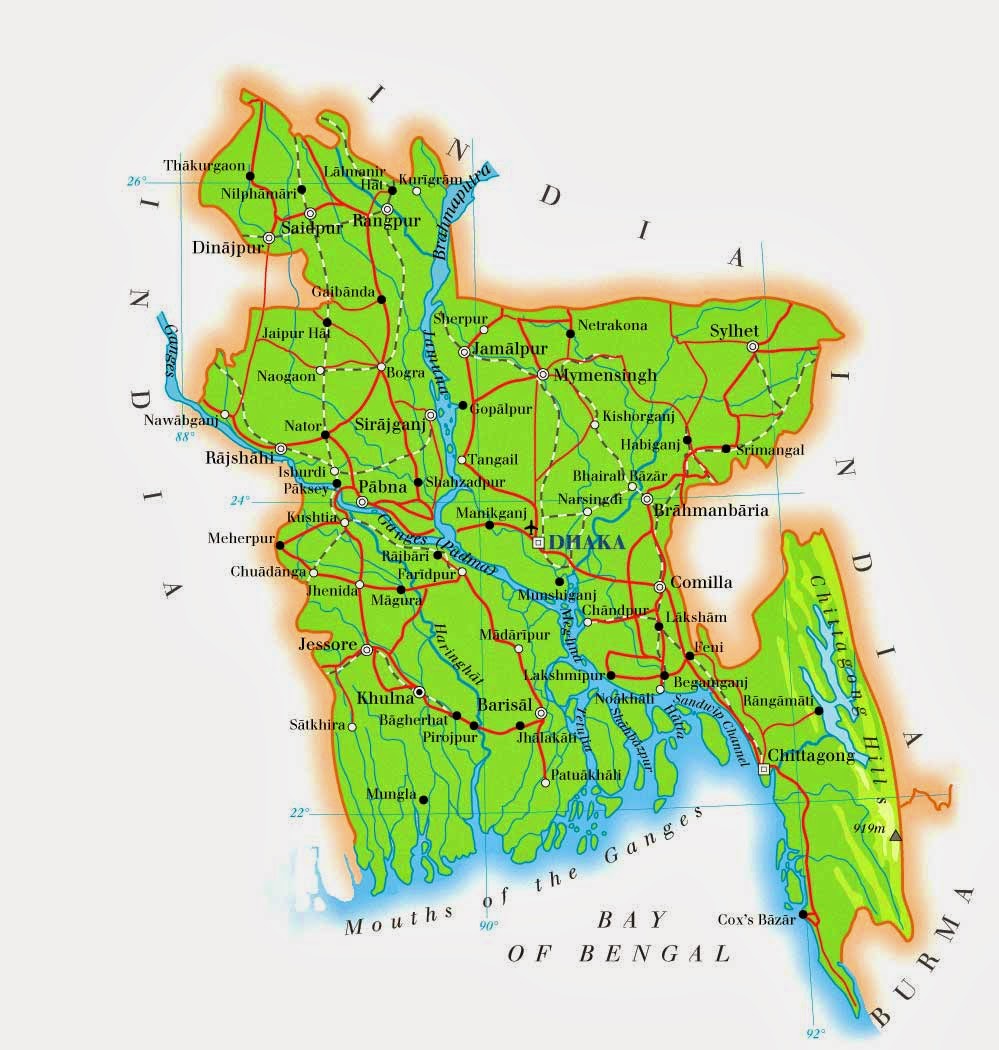 বাংলাদেশের সাধারণ পরিচয়
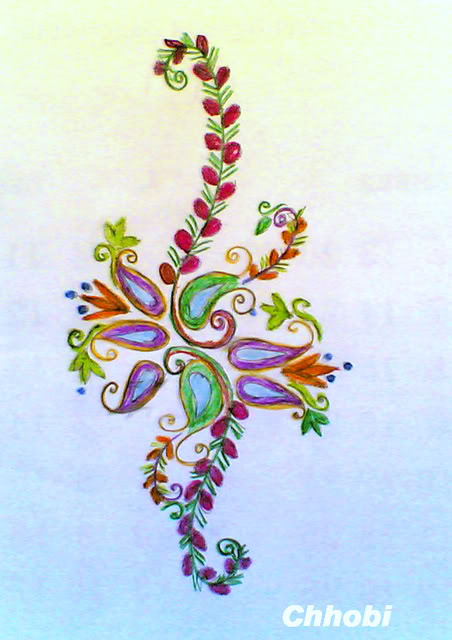 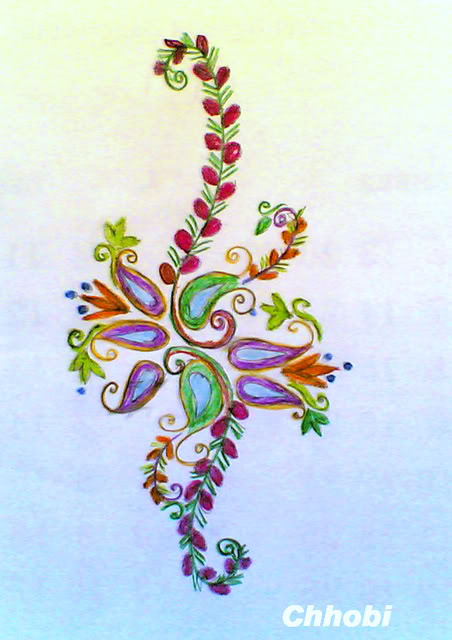 শিখনফল
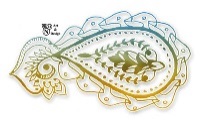 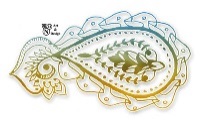 এই পাঠ শেষে শিক্ষার্থীরা...
গ্রাম বাংলার প্রাকৃতিক রুপ বর্ণনা করতে পারবে; 
 
ছয়টি ঋতুর সম্পর্কে বলতে পারবে;
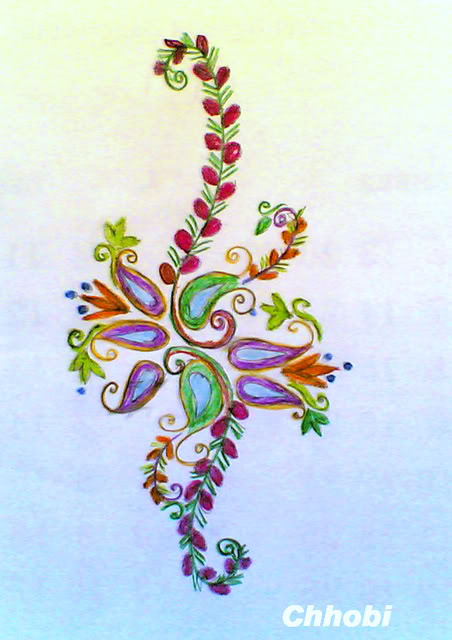 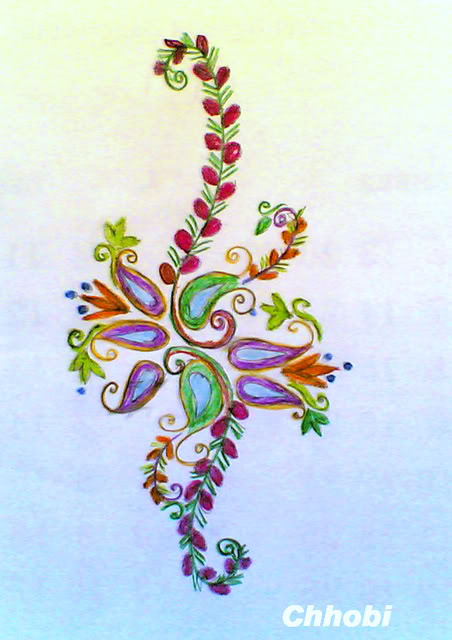 বাংলার প্রাকৃতিক রুপ
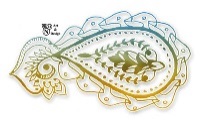 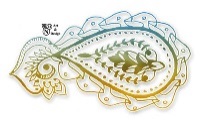 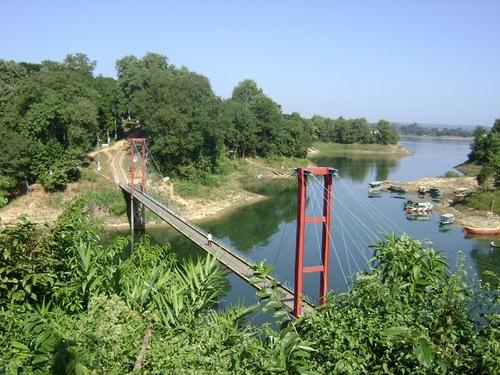 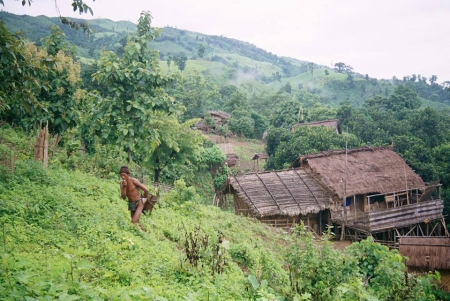 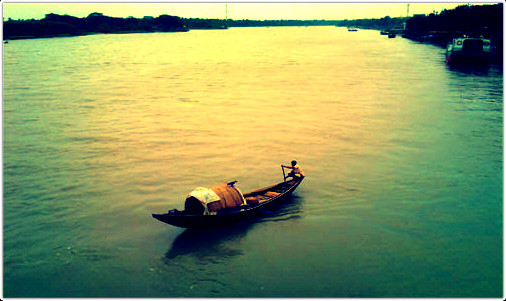 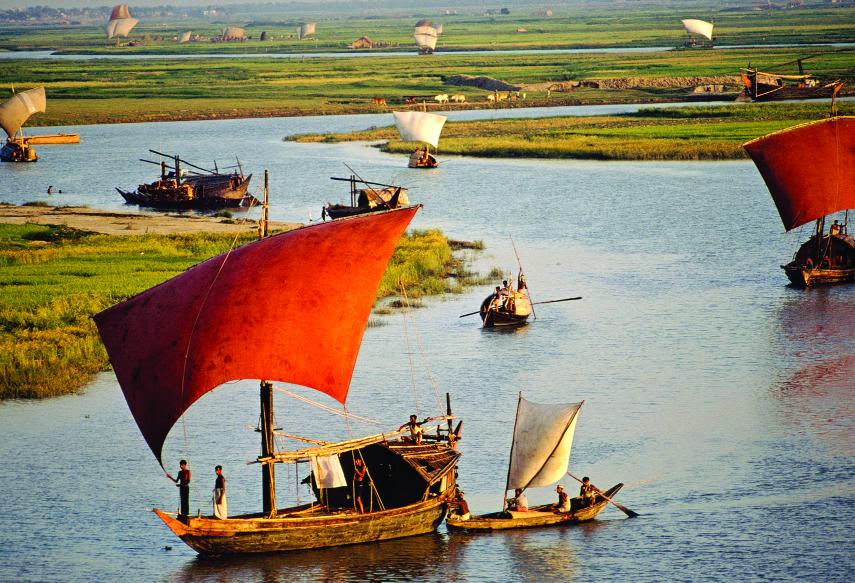 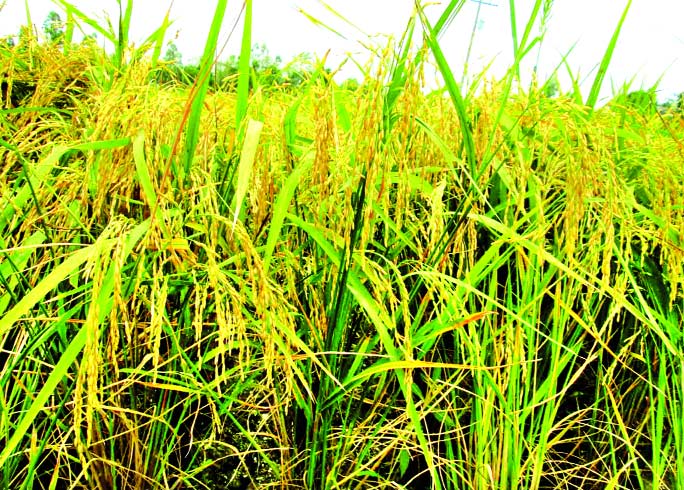 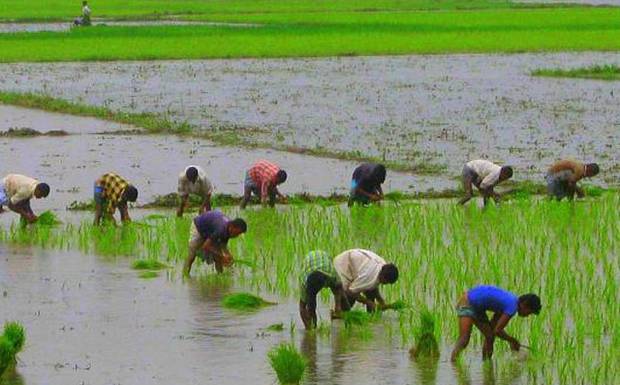 গ্রাম বাংলার নদী ও খাল-বিল
গ্রাম বাংলার পাহাড়
দিগন্ত বিস্তৃত ধানক্ষেত
[Speaker Notes: ছবি দেখিয়ে প্রশ্নোত্তরের মাধ্যমে বাংলার প্রাকৃতির রূপ সম্পর্কে আলোচনা করতে পারবে।]
বাংলাদেশ
[Speaker Notes: ছবিগুলো ঋতুর নামসহ পর্যায় ক্রমে আসবে । শিক্ষার্থী দ্বারা ঋতুগুলো ব্যাখ্যা করব।]
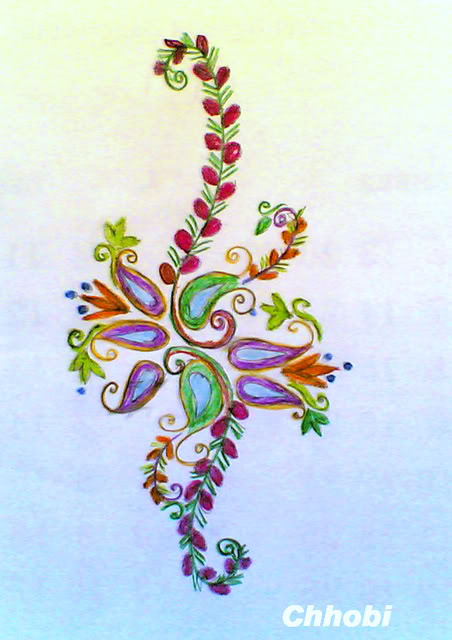 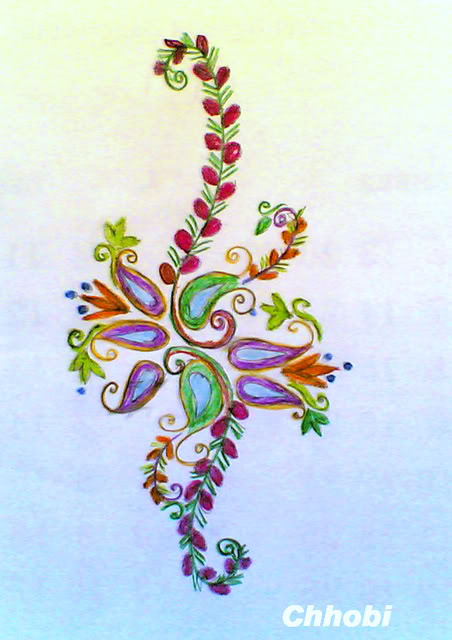 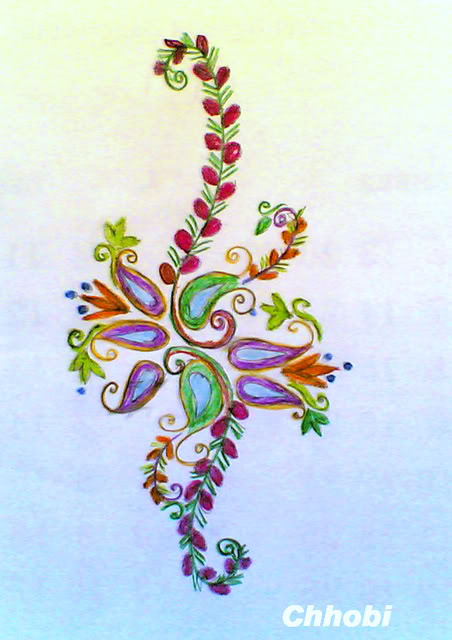 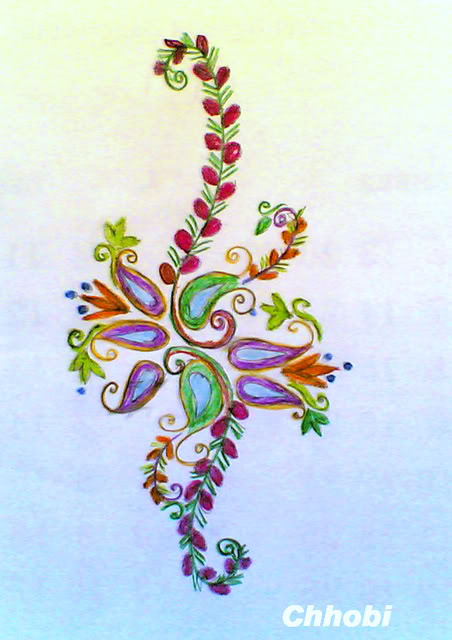 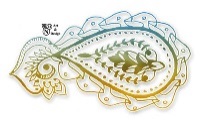 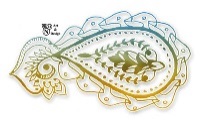 দলগত কাজ
৫ মিনিট
বাংলাদেশ ঋতুচক্রের দেশ ব্যাখ্যা কর।
মূল্যায়ন
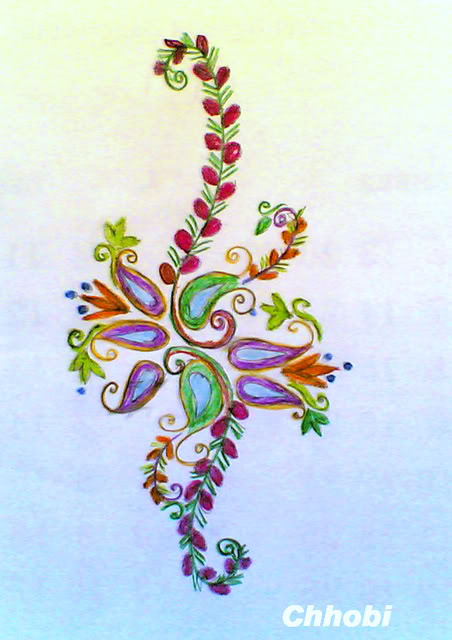 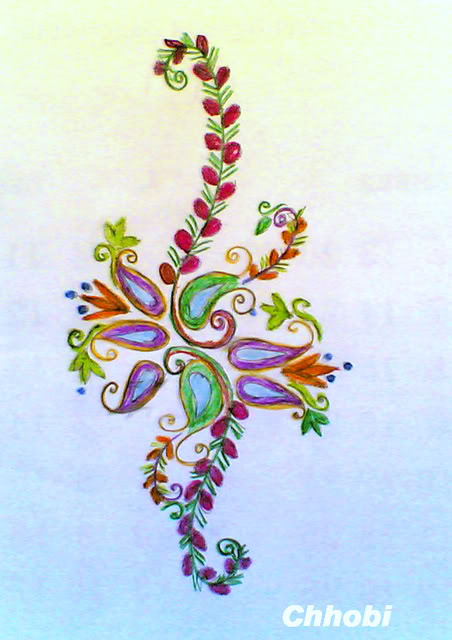 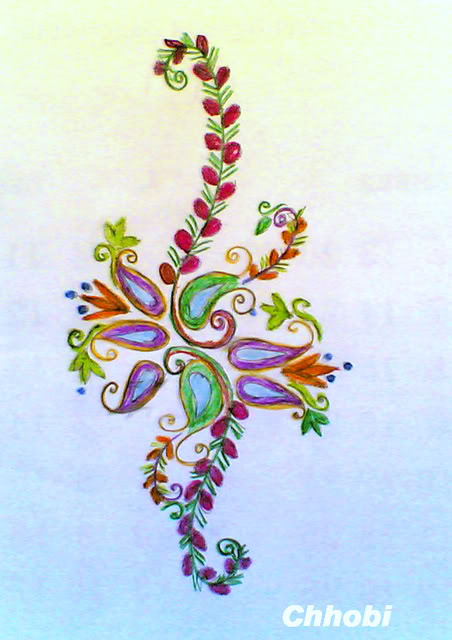 সঠিক উত্তরটি চিহ্নিত করে বোর্ডে লেখঃ
১। এদেশে বছরে কয়টি ঋতু রয়েছে?
আবার চেষ্টা
করি
উত্তর সঠিক
 হয়েছে
ক. চারটি
খ. পাঁচটি
ঘ. সাতটি
গ. ছয়টি
২। কবিরা গ্রামগুলোকে কী বলেছেন?
ক. ছবির মতো
গ. নগরের মতো
খ. শহরের মতো
ঘ. দ্বীপের মতো
[Speaker Notes: ◊ সঠিক উত্তর  জানার জন্য উত্তরের বাটনের উপর ক্লিক করুন ।]
মূল্যায়ন
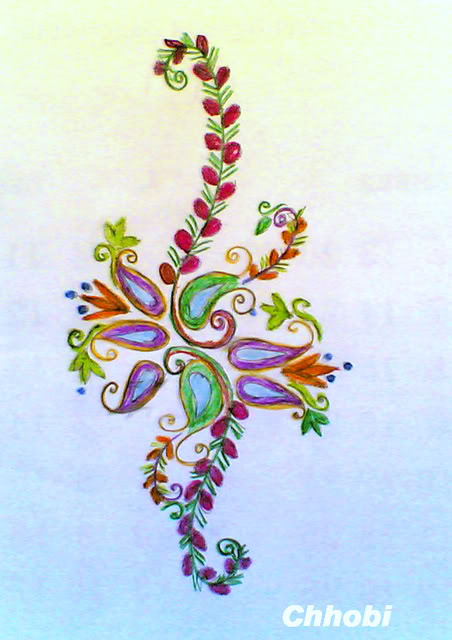 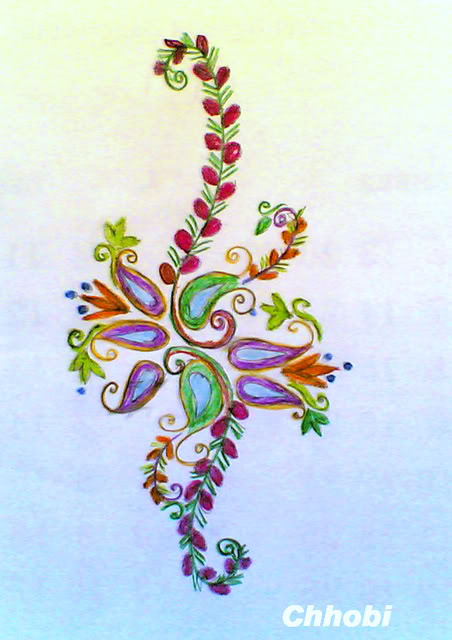 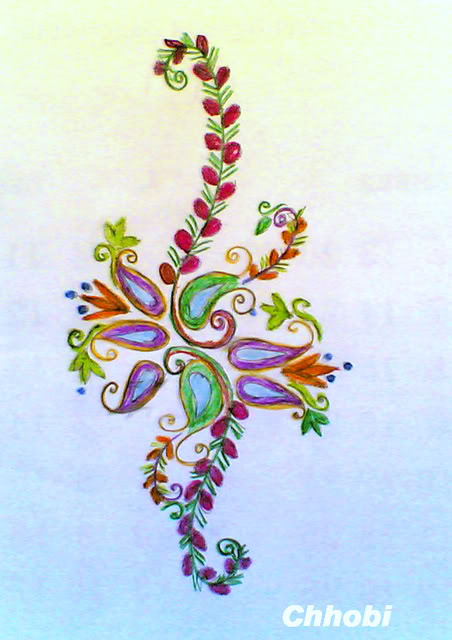 সঠিক উত্তরটি চিহ্নিত করে বোর্ডে লেখঃ
আবার চেষ্টা
করি
উত্তর সঠিক
 হয়েছে
৩। বাংলাদেশ যে ধরনের দেশ -
i. গ্রামভিত্তিক  
ii. কৃষিভিত্তিক 
iii. নদীমাতৃক
নিচের কোনটি সঠিক?
খ. iও iii
ক. iও ii
গ. ii ওiii
ঘ. i, ii ও  iii
[Speaker Notes: ◊ সঠিক উত্তর  জানার জন্য উত্তরের বাটনের উপর ক্লিক করুন ।]
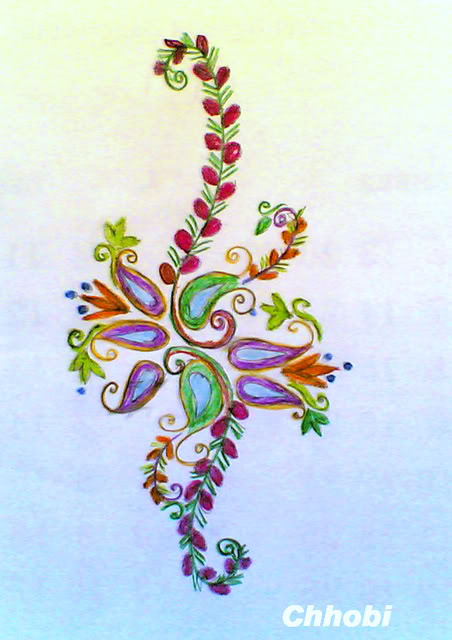 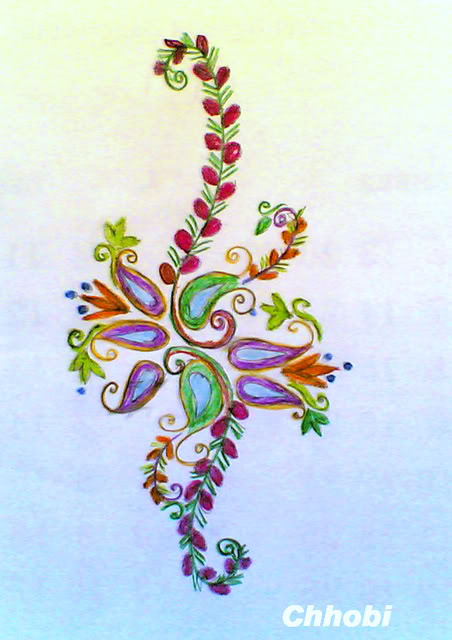 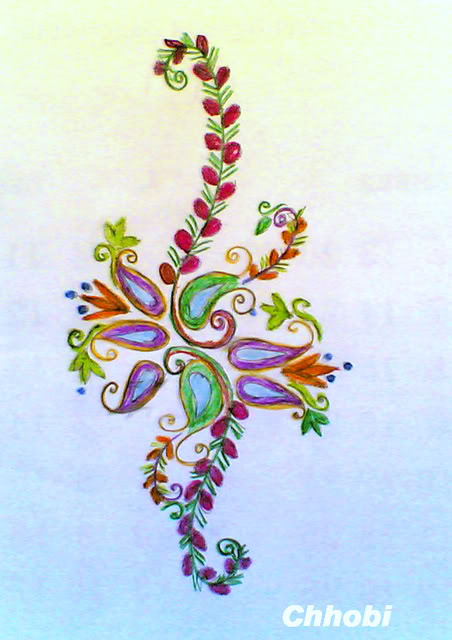 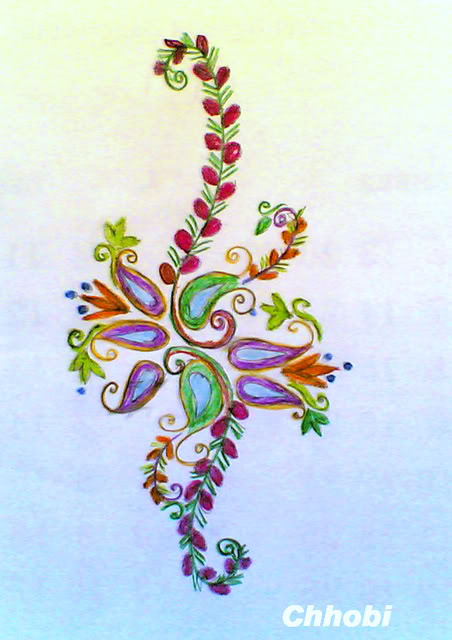 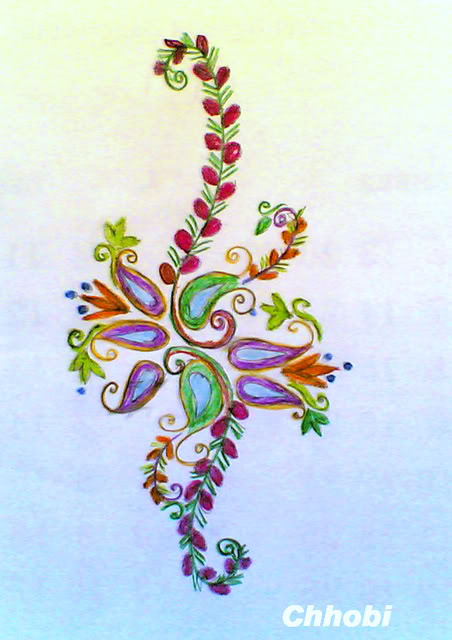 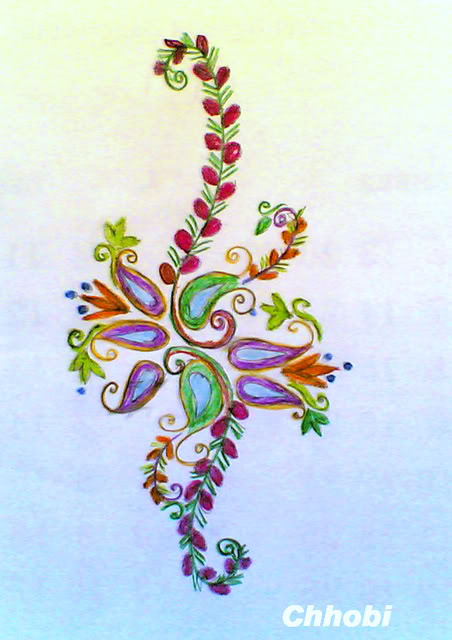 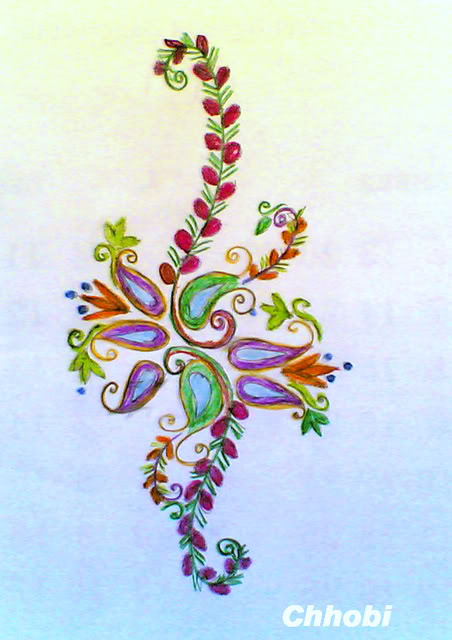 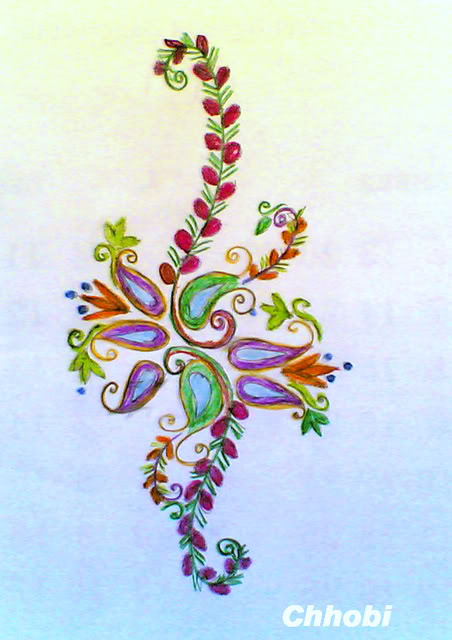 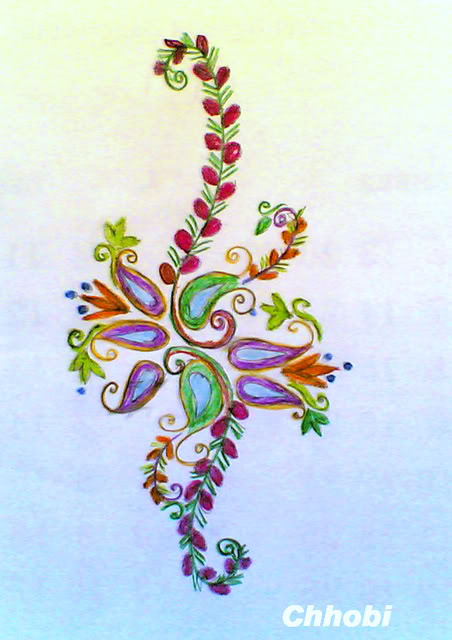 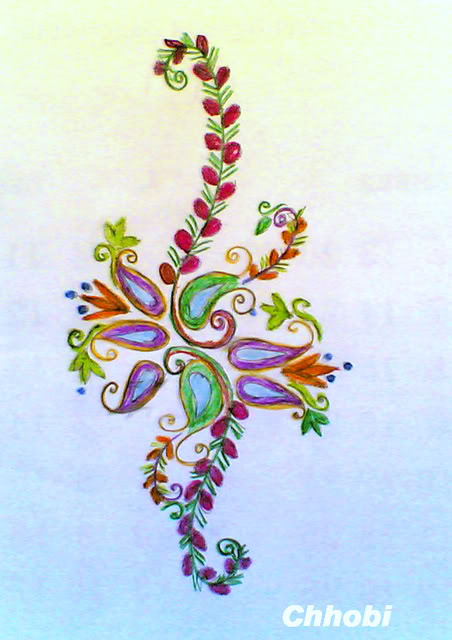 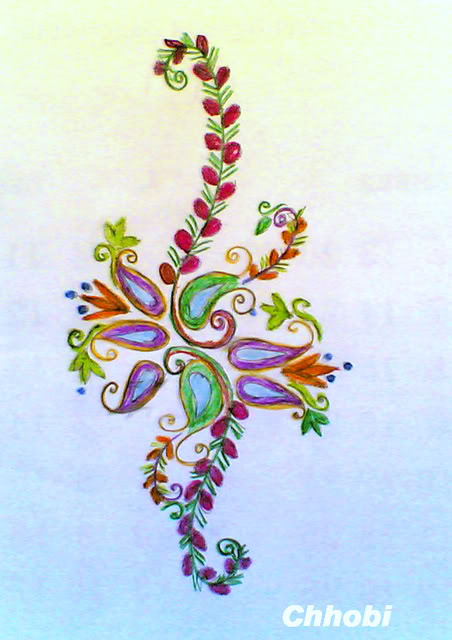 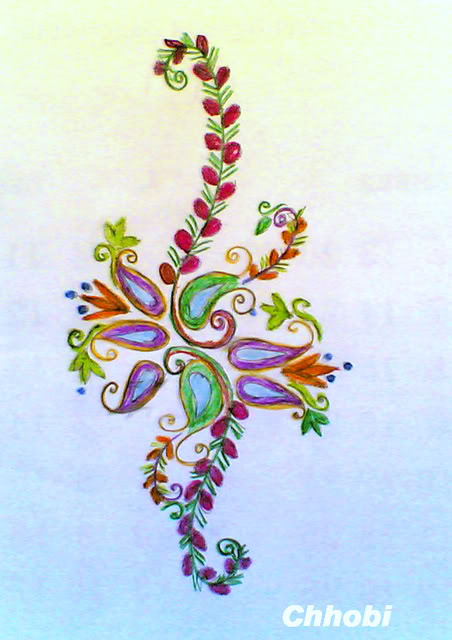 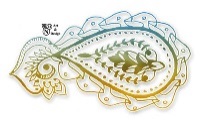 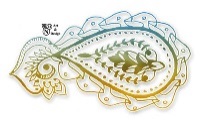 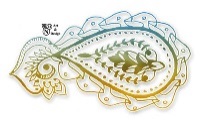 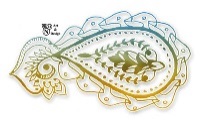 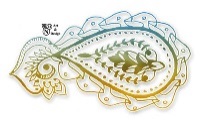 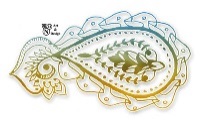 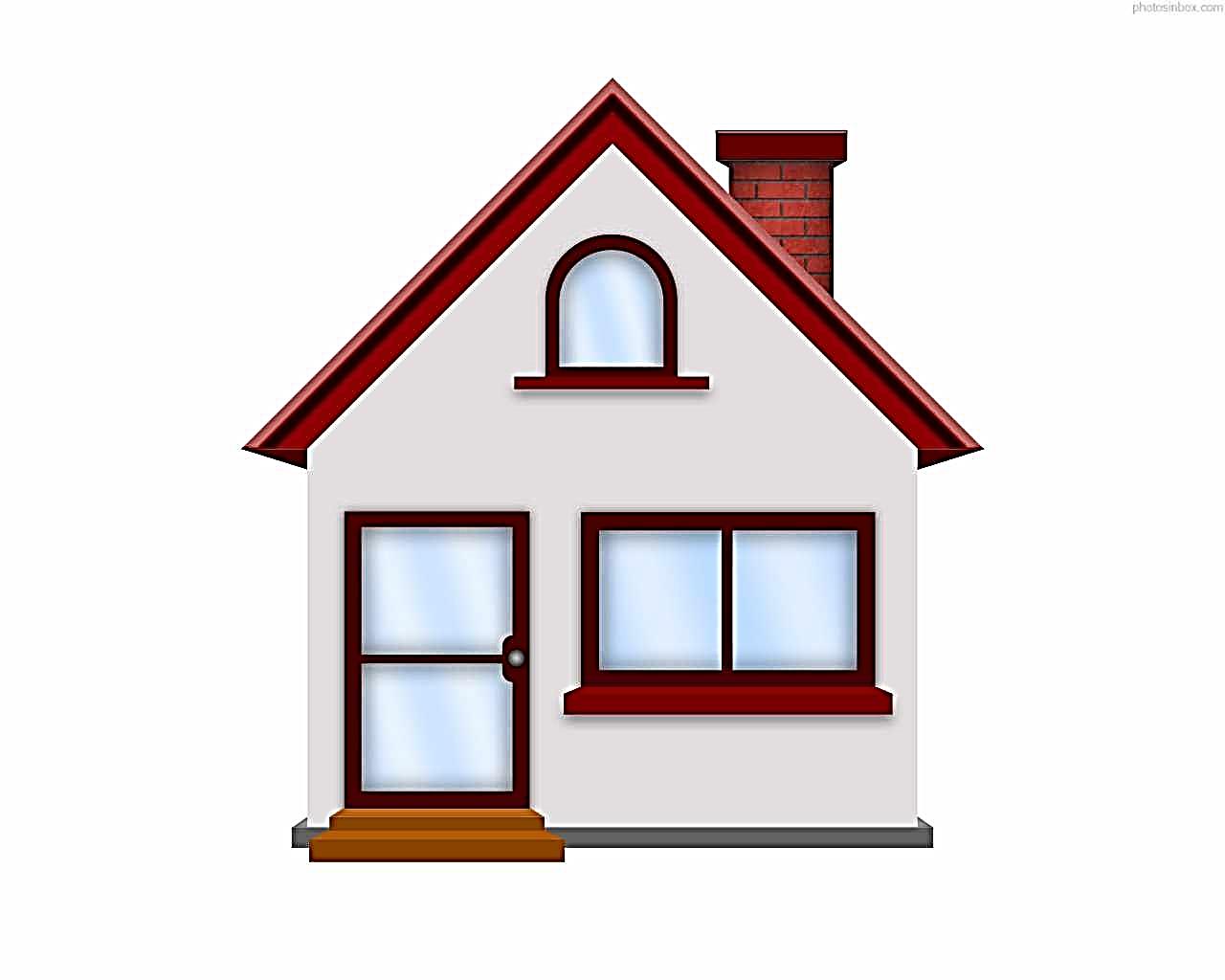 বাড়ির কাজ
গ্রাম বাংলার প্রাকৃতিক দৃশ্যাবলীর রূপ বর্ণনা কর।
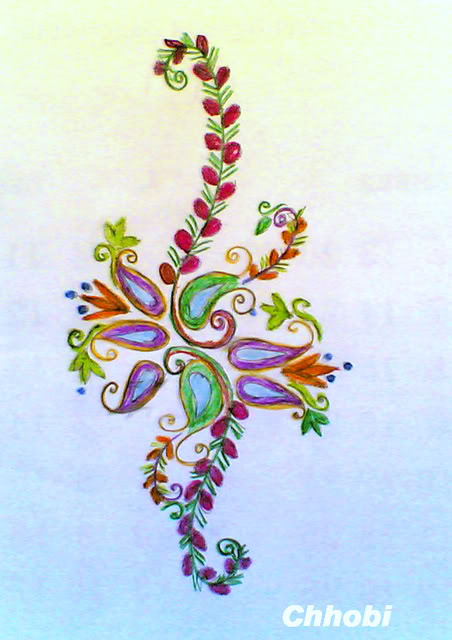 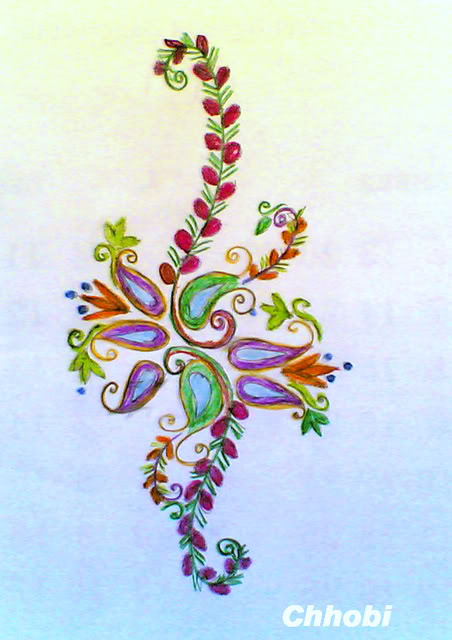 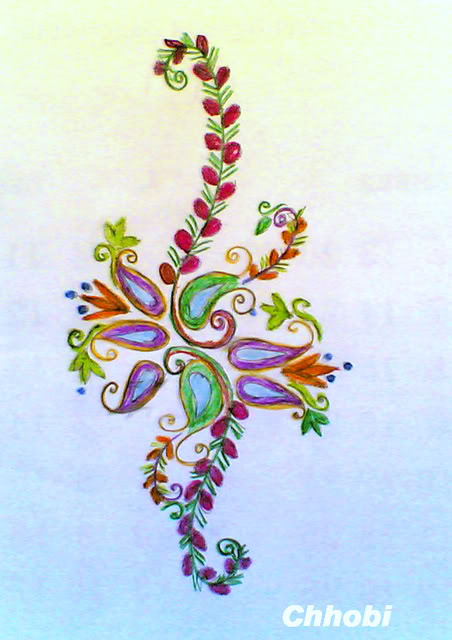 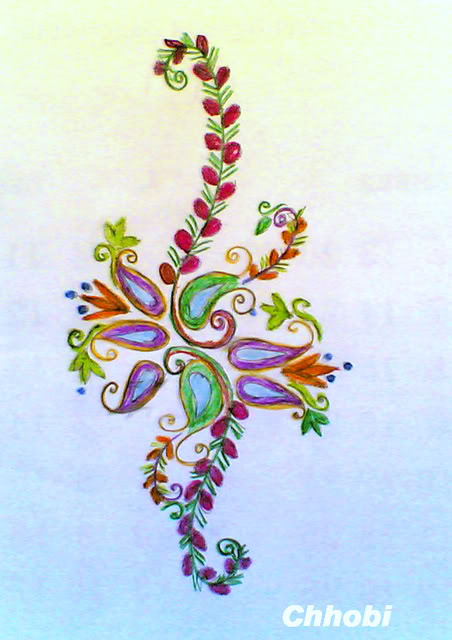 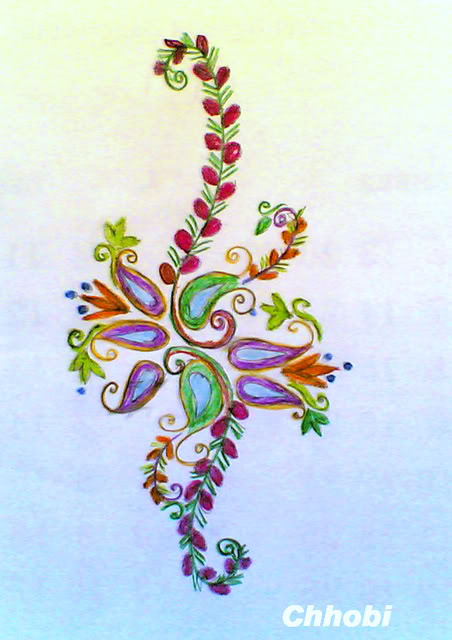 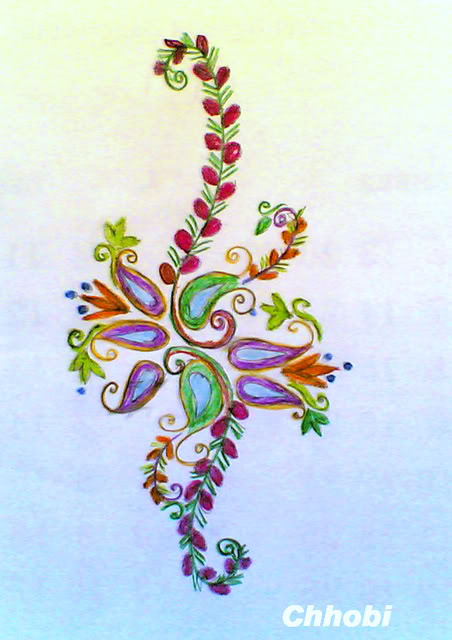 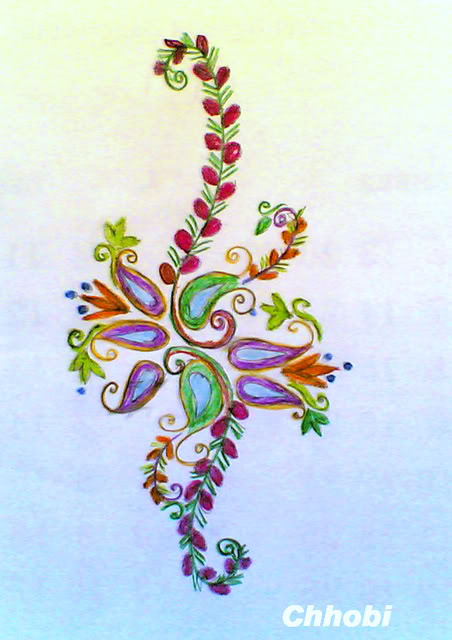 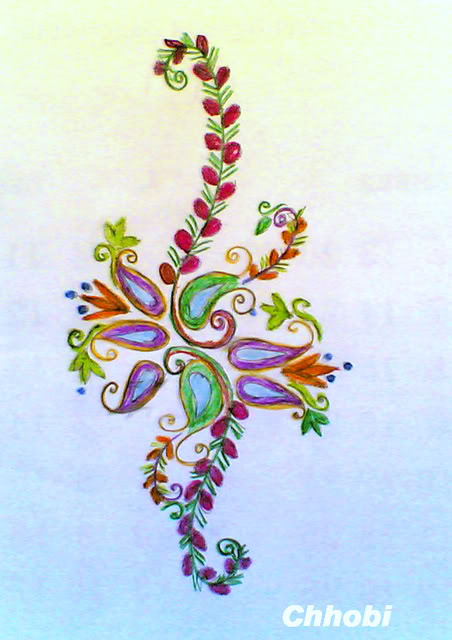 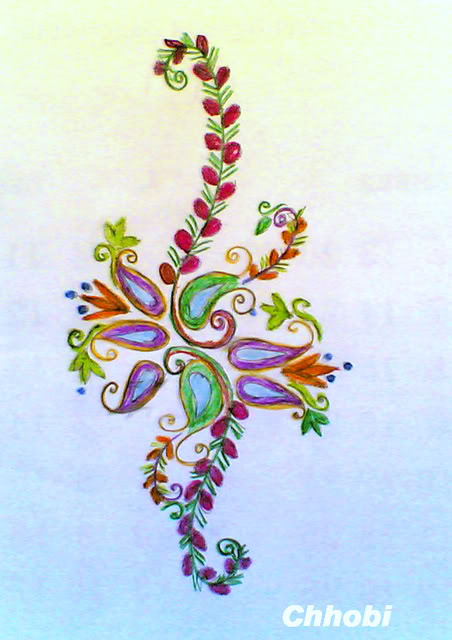 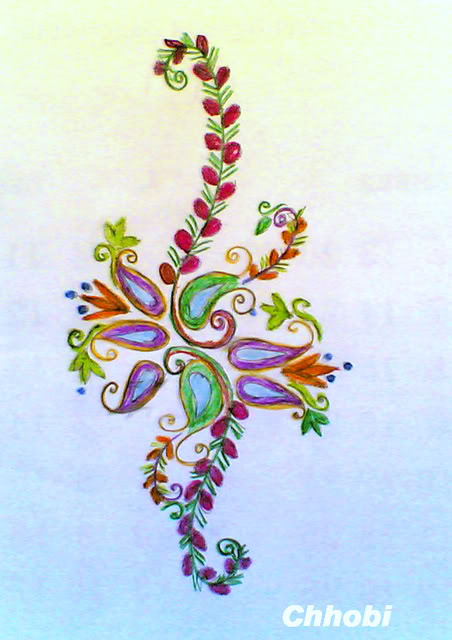 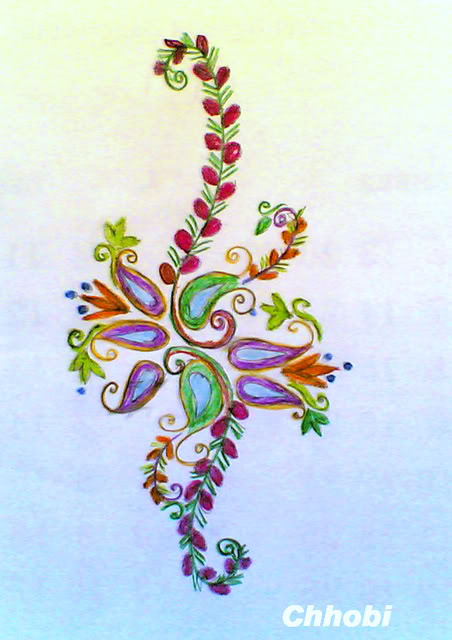 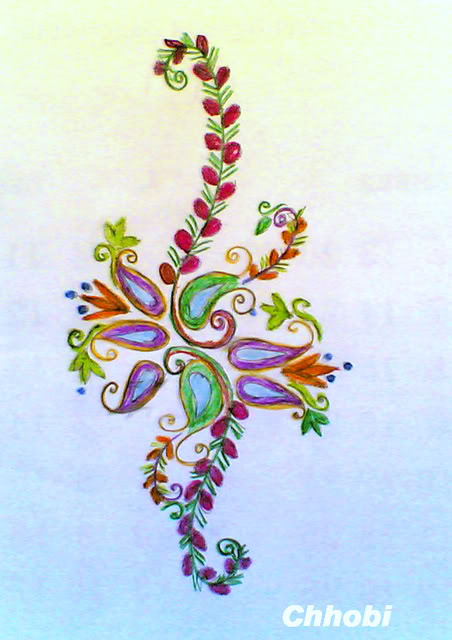 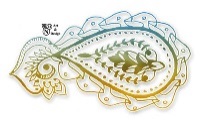 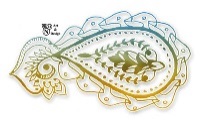 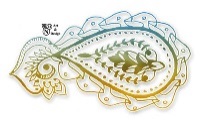 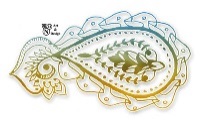 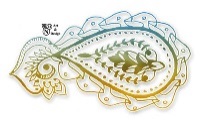 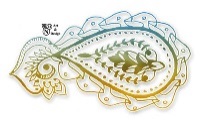 ‘আমাদের দেশ আমাদের স্বর্গ’
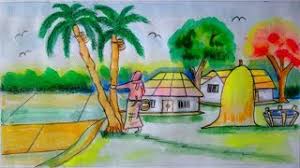 সবাইকে ধন্যবাদ